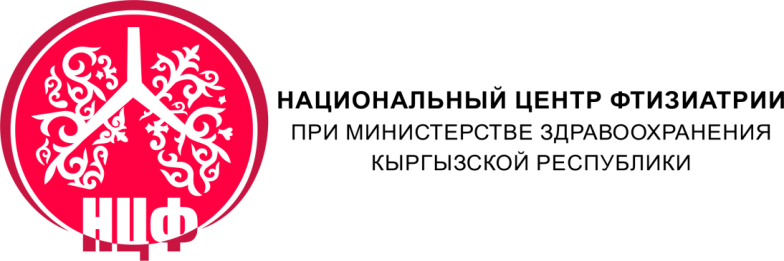 Результаты сайт визитов  в первом полугодии 2018 года по противотуберкулезным учреждениям  и ПМСП
Эксперты по ТБ Ахметова Р.Х., Гончарова О.С.
Мониторинговые визиты  в первом полугодии 2018 года по противотуберкулезным учреждениям  и ПМСП
Ошская область: c 12 по 13 февраля
Баткенская и Жалал-Абадская области: c 24 по 27 апреля
 г. Бишкек и Чуйская область: c 29 по 30 марта 
 г. Бишкек: c 21 по 23 мая 
г. Нарын: 26 июня
г. Каракол: 27 июня
Ошская область 12 - 13 февраля  Организации здравоохранения, охваченные мониторингом:
Ошский областной центр борьбы с туберкулезом (ООЦБТ) 
ЦСМ Ноокатского района- «Барын», «Медигос» 
ЦСМ Араванского района 
ЦСМ Узгенского района
ЦСМ Кара-Кульжинского района
Ошская межобластная детская и подростковая туберкулезная больница (ОМДиПТБ) - первое, второе отделение и АДО - ГЦБТ г. Ош 
ЦСМ Узгенского района
Ошский областной центр борьбы с туберкулезом (ООЦБТ) 12.02.18
В целом комиcсией было отмечено положительное впечатление по управлению и лечебно-диагностической работе ООЦБТ г.Ош. Администрация во главе с директором К.Т. Истамовым и подведомственными учреждениями делают все возможное для того, чтобы создать благоприятные условия для реализации мероприятий по ТБ проекта ГФСТМ. Большое внимание уделяется обучению кадров, используются возможности технической поддержки не только МЗ, ГФСТМ, но и других доноров (Врачи без границ, ЮСАИД, HOPE, KNSV, КГМИиПК). Все активы ПРООН использованы по целевому назначению.
Ошский областной центр борьбы с туберкулезом (ООЦБТ) Выделенные проблемы:12.02.18
Сотрудники ООЦБТ
Пациенты ООЦБТ
Зарплата персонала учреждений по ТБ
50 % персонала – пенсионеры
Текучесть кадров, не успевают обучать
Согласованность и взаимопонимание  с ЦСМ. Не для всех ЦСМ туберкулез в приоритете  (исключение Узген). ЦСМ не заинтересованы работать по проблеме ТБ.
Рентген аппаратура старая.
Респираторы не всем подходят по размерам
Необходимо продумать вопрос по транспортировке анализов. 
Проблема со своевременным выявлением нежелательных явлений препаратов со стороны ЛПУ/ЦСМ
Все без исключения пациенты, с которыми беседовал консультант, высказывали только положительные отзывы по лечению, обслуживанию и поддержке со стороны медперсонала.  Пожелания пациентов в основном касались транспортные расходов и большего внимания к выявлению нежелательных явлений от ПТП.
ЦСМ Араванского района 13.02.18
Положительные стороны
Выявленные проблемы
В целом комиссией было отмечено положительное впечатление по управлению и лечебно-диагностической работе. Обеспечение медикаментами бесперебойное. В достаточном количестве препараты II ряда, респираторы, маски, сумки-холодильники.
Сроки, условия хранения, запас медикаментов и средств защиты согласно требованиям.
Со стороны пациентов жалоб нет.
При посещении  выявлены проблемы, связанные с транспортировкой мокроты (в ЦСМ только 1 машина, что не обеспечивает потребностей кабинета в транспортировке бак.материала) из районного уровня в НРЛ. Нет аппарата “GenXpert” для экспресс – диагностики пациентов. Рентген аппарат 1984 года, флюрограф – 1986 года. Со стороны персонала отмечаются жалобы на экономический отдел, который планирует снизить оплату по ставке за вредность на 10 %
ЦСМ Ноокатского района «Бачын» 13.02.18
Положительные стороны
Выявленные проблемы
При посещении  выявлены некоторые трудности в работе персонала. “GenXpert” для быстрой диагностики пациентов находится в другом ЦСМ (№2). 
Больным, которые приходят в ЦСМ «Барын» для рентген обследования, приходится обращаться в ЦСМ-2, где есть врач-рентгенолог, который может дать заключение. Персонал кабинета просит посодействовать доплачивать врачу по факту. 
Врач  кабинета 2-3 раза в неделю (вторник, четверг, суббота) участвует в консилиумах в ООЦБТ. Приходится осуществлять поездки за счет собственных средств, так как возможности по выделению транспорта ЦСМ ограничены.
комиссией было отмечено положительное впечатление по управлению и лечебно-диагностической работе. Директор выделяет транспорт для доставки в г.Ош бактериологического материала, врачам для участия в консилиумах в ООЦБТ строго по графикам, оплачивает врачам КТУ по результатам работы. 
Техническая поддержка от ООЦБТ (ежемесячно), сотрудников ОР и НЦФ (2-3 раза в год).
ЦСМ Узгенского района 13.02.18
Положительные стороны
Выявленные проблемы
Комисcией было отмечено положительное впечатление по управлению и лечебно-диагностической работе. 
Поддержка со стороны руководителя ЦСМ, которая понимает приоритетность проблемы ТБ, ТБ/ВИЧ и делает все возможное для поддержки туберкулезной службы. 
Администрация ЦСМ готова строить новые корпуса для кабинета. В настоящее время стоит вопрос о передаче с баланса местного Кенеша на баланс ЦСМ территории, где расположено здание тубдиспансера.
ЦСМ имеет 5 автомобилей, поэтому проблем по транспортировке для туб.службы нет.
В ЦСМ закуплена новая аппаратура для рентген диагностики.
В настоящее время, в связи с неудовлетворительным состоянием ТБ помещений, ЦСМ предоставил другие помещения для работы аппарата “GenXpert” и персонала.
ЦСМ  Кара Суу 13.02.18
Положительные стороны
Выявленные проблемы
ЦСМ Кара Суу является показательным сайтом, работающим при непосредственном контроле и участии врачей без границ, а также технической поддержке сотрудников НЦФ, ООЦБТ и ОР ГФ.
Помогают сотрудники “Врачей без границ”, не только оборудованием, медикаментами, но и по вопросам улучшения качества предоставления помощи МЛУ больным.
Транспортные расходы выделяются, но недостаточно – в основном транспортируют бак.материал.
Филиал Общества Красного Полумесяца13.02.18
Сотрудники и волонтеры Красного Полумесяца помогают и расширяют возможности противотуберкулезных учреждений Ошской области по уходу, поддержке, социальному сопровождению, повышению осведомленности, грамотности населения и больных туберкулезом.
Больных, которых они патронируют,обеспечивают мотивационными пакетами.
 
Что понравилось
Дружная работоспособная команда.
Работают в тесном партнерстве с ООЦБТи по районам.
Помогают по социальному сопровождению и поддержке ТБ больных.
Хорошо поставлена работа волонтеров. Все волонтеры (молодежь и пожилые люди) работают на безвозмездной основе.
С ними регулярно проводятся тренинги, семинары.
На базе организции работают бесплатные курсы кройки и шитья, где желающие могут получить навыки шиться и моделирования.
Девочки, окончившие крусы открыли при организации свою мастертскую и учатся зарабатывать деньги.
Баткенская и Жалал-Абадская область  с 24 по 27 апреляОрганизации здравоохранения, охваченные мониторингом:
Баткенский областной центр борьбы туберкулеза (БОЦБТ) 
Жалал-Абад областной центр борьбы туберкулеза (ЖОЦБТ)
Жалал – Абадский городской противотуберкулезный диспансер ЦСМ
ЦСМ Сузакского района
ЦСМ г. Джалал-Абад
НОКП г. Джалал-Абад
ЦСМ Кадамжай
Баткенский областной центр борьбы с туберкулезом 24.04.18
Положительные стороны
Выявленные проблемы
сотрудники БОЦБТ просят  МЗ КР и НЦФ МЗ КР письменное разрешение на открытие отделения для пациентов с МЛУ ТБ (на 5 или 10 коек).
жалуются на нехватку молодых специалистов и на низкую заработную плату (з/плата не покрывает прожиточный минимум), а также отсутствие мотивационных выплат всем сотрудникам. В связи с чем отмечается текучесть молодых кадров.  
 не работает рентген аппарат последние 3-4 года, что создает трудность при диагностике и контроля ТБ больных. Обращение в соответствующие инстанции были, но финансирование на рентген аппарат не поступило.
В целом комиссией было отмечено положительное впечатление по управлению и лечебно-диагностической работе БОЦБТ г.Баткен. Администрация делает все возможное для того, чтобы создать благоприятные условия для реализации мероприятий по ТБ проекта ГФСТМ. Все активы ПРООН использованы по целевому назначению.
ЦСМ Кадамжайского района 24.04.18
Положительные стороны
Выявленные проблемы
Замечаний по ведению документации, хранению ПТП и сроков годности нет.
не хватает врачей фтизиатров  (молодые специалисты не мотивированы из-за низкой заработной платы. Сотрудники, оказывающие мед. помощь ТБ больным мотивационных выплат не получают.
ЦСМ Кызыл-Кыя 24.04.18
Положительные стороны
Выявленные проблемы
Замечаний по ведению документации, хранение ПТП и сроков годности нет
нет молодых кадров, нет фтизиатров.
работающий фтизиатр (по штату получает 0.75 ст.) пенсионного возраста работает с нагрузкой, низкая заработная плата (з/плата не покрывает прожиточный минимум).
Джалал-Абадский областной центр борьбы с туберкулезом (ЖОЦБТ)  25.04.18
Комиссией было отмечено положительное впечатление по управлению и лечебно-диагностической работе. Администрация делает все возможное для того, чтобы создать благоприятные условия для реализации мероприятий по ТБ проекта ГФСТМ. Замечаний по ведению историй болезни нет. Все активы ПРООН использованы по целевому назначению. Со стороны пациентов жалоб не отмечалось.
Жалал – Абадский городской противотуберкулезный диспансер       25.04.18
Положительные стороны
Выявленные проблемы
Замечаний по ведению документации, хранение ПТП и сроков годности нет
Во всех ГСВ приказом директора ЦСМ выделены медицинские сестры ответственные за лечения больных туберкулезом. 
Остатки противотуберкулезных препаратов соответствуют должным. 
За 2017 год  осуществлены мотивационные выплаты 86 больным
отказано в получении мотивационных выплат 19 больным из-за перерыва в лечении. 
Трое больных не смогли открыть банковские счета из-за отсутствия документов удостоверяющих личности
ЦСМ Сузакского района 26.04.18
Положительные стороны
Выявленные проблемы
Не достаточное обеспечение кадрами (врачами – фтизиатрами)
Отсутствие транспорта для проведения мониторинга за лечением больных по ПМСП
Отсутствия транспортной связи в зимние периоды среди нескольких населенных пунктов
Работающий фтизиатр пенсионного возраста, нет молодых кадров, низкая з/плата
 отсутствует рентген-аппарат, имеется устаревший ФЛГ аппарат 
Мотивационных выплат не получают.
Замечаний по ведению документации, хранение ПТП и сроков годности нет
НОКП г. Джалал-Абад.
Проблем нет, текучести кадров нет, жалоб со стороны сотрудников нет, замечаний по ведению документации, соц. пакетов нет. 

Рекомендации: Необходимо включить детей ТБ для получения социальной поддержки.
г. Бишкек и Чуйская область  29 - 30 марта Организации здравоохранения, охваченные мониторингом:
ЦСМ №8 г. Бишкек
ЦСМ №5 г. Бишкек
Чуйский областной центр борьбы с туберкулезом (ООЦБТ) 
ЦСМ Аламединского района
ЦСМ №8 г. Бишкек 29.03.18
Положительные стороны
Выявленные проблемы
Врачи ЦСМ жаловались на отсутствие ставок и надбавок для врачей и среднего медицинского персонала.
Среди пациентов получающих амбулаторное лечение по ТБ, были так же пациенты получающие ОЗТ в данном ЦСМ.  Кабинет расположен в отдельном здании, на терапии в данный момент находятся  42 пациента. Помещение отремонтировано, условия для пациентов созданы отличные, но врачом кабинета было отмечено, что в ближайшие месяцы данный кабинет закрывают из-за отсутствия финансирования. При разговоре с пациентами многими из них было отмечено, что при закрытии кабинета терапию скорее всего они продолжить не смогут, что территориальное расположение кабинета и медицинский персонал их более  всего устраивал, все пациенты стоявшие в очереди обратились к комиссии с просьбой о помощи и содействии что бы сохранить данный кабинет.
комиссией было отмечено положительное впечатление по управлению и лечебно-диагностической работе. 
Замечаний по ведению документации, хранение ПТП и сроков годности нет
Проблем с ведением ТБ пациентов администрация ЦСМ и фтизиатр не отмечают
ЦСМ №5 г. Бишкек  29.03.18
Положительные стороны
Выявленные проблемы
Комиссией было отмечено положительное впечатление по управлению и лечебно-диагностической работе.
Обеспечение медикаментами бесперебойное. В достаточном количестве препараты I и II ряда, респираторы, маски.
Сроки, условия хранения, запас медикаментов и средств защиты согласно требованиям.
Со стороны пациентов жалоб нет.
Рентген аппарат 1984 года, требует постоянного ремонта.
Чуйский областной центр борьбы с туберкулезом (ЧОЦБТ)  30.03.18
Комиссией было отмечено положительное впечатление по управлению и лечебно-диагностической работе. Администрация делает все возможное для того, чтобы создать благоприятные условия для реализации мероприятий по ТБ проекта ГФСТМ. Замечаний по ведению историй болезни нет. Все активы ПРООН использованы по целевому назначению.
Чуйский областной центр борьбы с туберкулезом (ЧОЦБТ)  30.03.18 Выявленные проблемы:
Сотрудники ЧОЦБТ
Пациенты ЧОЦБТ
Все без исключения пациенты, высказывали только положительные отзывы по лечению, обслуживанию, уходу и поддержке со стороны медперсонала. Пожелание пациентов было в просьбе о ежедневном доступе в душ, который на время посещения коммисии был закрыт на ремонт. Но пациенты отмечали, что душевая закрыта уже давно и помещение не используется  по назначению. После беседы с директором выяснилось, что ремонт душевой комнаты будет произведен в ближайшее время, в соответствии с планом ремонта центра.
Текучесть кадров, не успевают обучать
Нет аппарата “GenXpert” для быстрой диагностики пациентов и врачи отмечают сложность для диагностики впервые поступивших пациентов
Чуйский ОЦСМ (Аламединский район) 30.03.18
Выявленные проблемы
Положительные стороны
Кабинет где  хранятся ПТП, второй месяц постоянно заливает водой, в помещении пахнет сыростью и канализацией. Часть ПТП хранятся в шкафах под замком и холодильнике, часть на шкафу - что не соответствует норме.  Медсестра кабинета жалуется на отсутствие места и полок для хранения. Кабинет не имеет дополнительной решетки и замка для безопасного хранения препаратов.  При подсчете остатки противотуберкулезных препаратов соответствуют должному. 
Прием препаратов осуществляется в разных кабинетах врачей ГСВ, одновременно с приемом пожилых пациентов и детей.  Препараты в кабинетах врачей ГСВ, на момент визита комиссии, хранились в коробках в шкафу, либо в коробке на кушетке для осмотра пациентов. Что не соответствует правилу хранения препаратов. Отсутствие единого кабинета НКЛ врачи объяснили данной им ранее рекомендацией программных специалистов проектов.
Со стороны персонала отмечаются жалобы на вынужденую нагрузку по приему ТБ пациентов вместе с остальными пациентами, на то что не могут обеспечить своим пациентам прием припаратов одно и тоже время, в связи с разным графиком работы. Со стороны пациентов так же жалобы на неудобство получении препаратов.
В целом комиссией было отмечено положительное впечатление по управлению и лечебно-диагностической работе. Обеспечение медикаментами бесперебойное. В достаточном количестве препараты II ряда, респираторы, маски.
г. Бишкек 29 - 30 марта Организации здравоохранения, охваченные мониторингом
НЦФ
ГЦБТ г. Бишкек
ЦСМ №9 г. Бишкек
ЦСМ №1 г. Бишкек
ЦСМ №15 г. Бишкек
Национальный центр фтизиатрии МЗ КР  21.05.18
Положительные стороны
Выявленные проблемы
Система транспортировки образцов все еще в основном а счет доноров. Только в пилотах ЦСМ идет за счет ФОМС из бюджета ЦСМ.
Коммуникация идет через специалиста по лекарственному менеджменту, специалистов по МиО и лечебников. В данном случае имеется риск человеческого фактора. Какого либо механизма устранения ошибок, допущенных специалистами не имеется. 
Пациенты не достаточно привержены лечению.
Замечаний по ведению документации, хранению ПТП и сроков годности нет
Препараты все есть, лаборатории обеспечены до 2020 года. 
Из бюджета 100% финансируются препараты 1 го ряда. НЦФ прошел аккредитацию 1 категории и это позволит проводить 3 фазу исследований.
Внедряются новые алгоритмы для диагностики ТБ.
GenExpert  используется как скрининг – тест при кашле.
Нарынский областной центр борьбы с туберкулезом (НОЦБТ) 26.06.18
Выявленные проблемы
Положительные стороны
Из-за прекращения финансирования  для врачей стало малодоступным посещение пациентов, ЦСМ, ФАП.
Имеется задержка финансирования коммунальных услуг, в связи с чем центру грозит отключение электроэнергии и воды.
Недостаточное финансирование на топливо для автотранспорта
Из-за прекращения финансирования лаборантам снимают 25% заработной платы. 
осложнена транспортировка пат.материала в НРЛ  и получение результатов.
комиссией было отмечено положительное впечатление по управлению и лечебно-диагностической работе. 
Замечаний по ведению документации, хранению ПТП и сроков годности нет
Препаратов для лечения нежелательных явлений достаточно (есть запасы по ПРООН)
Регулярное перераспределение и обеспечение препаратами ЦСМ
Иссык–Кульский центр борьбы с туберкулезом (ИОЦБТ) г. Каракол  27.06.18
Положительные стороны
Выявленные проблемы
комиссией было отмечено положительное впечатление по управлению и лечебно-диагностической работе. 
Замечаний по ведению документации, хранению ПТП и сроков годности нет
Препаратов для лечения нежелательных явлений достаточно (есть запасы по ПРООН)
Регулярное перераспределение и обеспечение препаратами ЦСМ
малодоступно посещение пациентов ввиду прекращения мотивационных выплат
На складе для хранения ЛС отсутствует кондиционер, вследствии чего невозможно оптимальное хранение препаратов
осложнена транспортировка препаратов по районным ЦСМ 
осложнена транспортировка пат.материала и получение результатов.
Спасибо за внимание!